Samfundets opbygningi senmiddelalderen
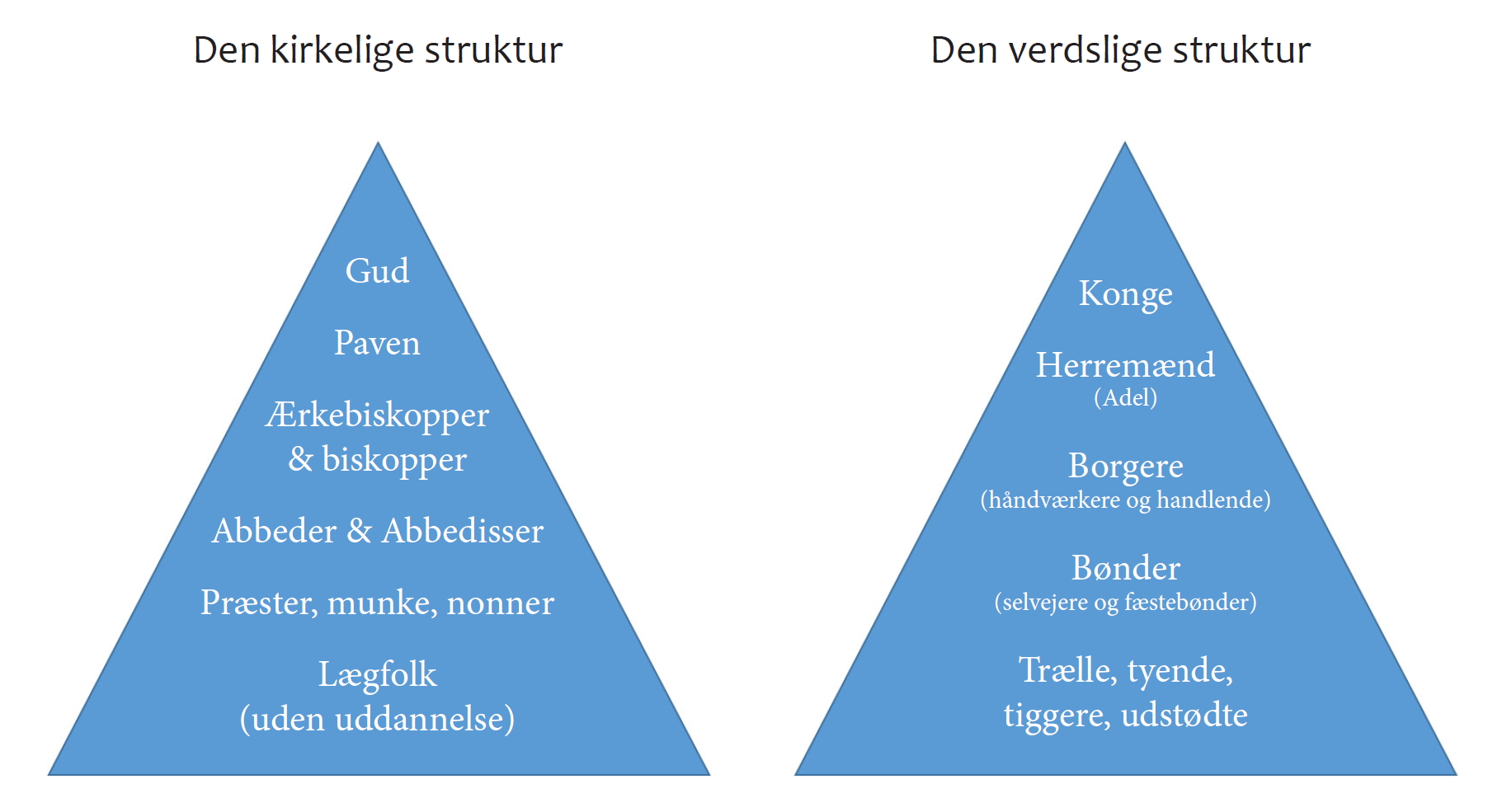 Huse, gårde, kirker og klostre  i senmiddelalderen
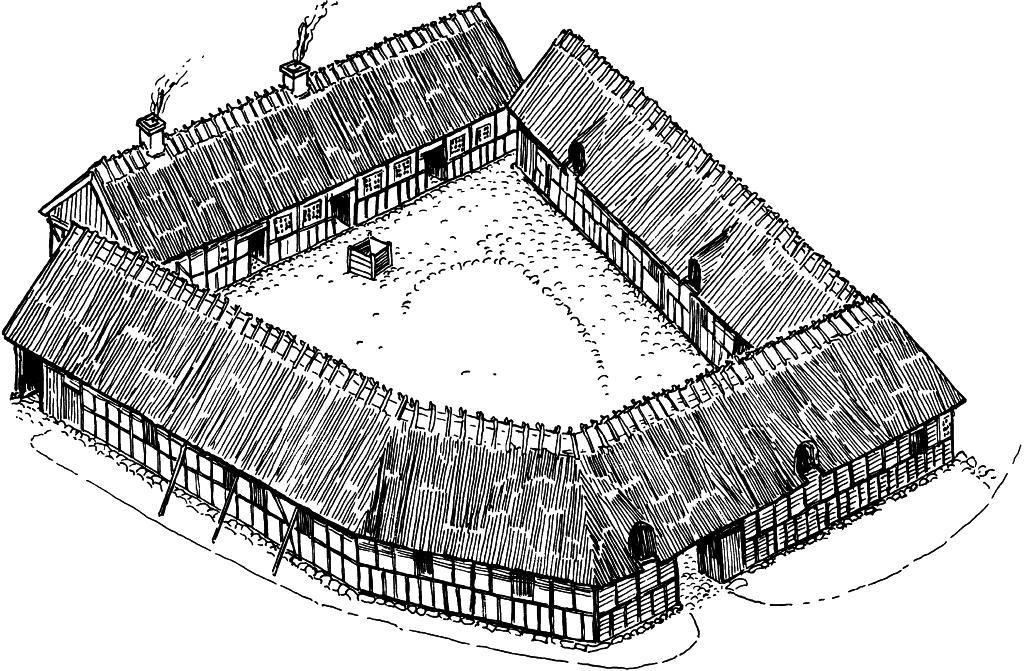 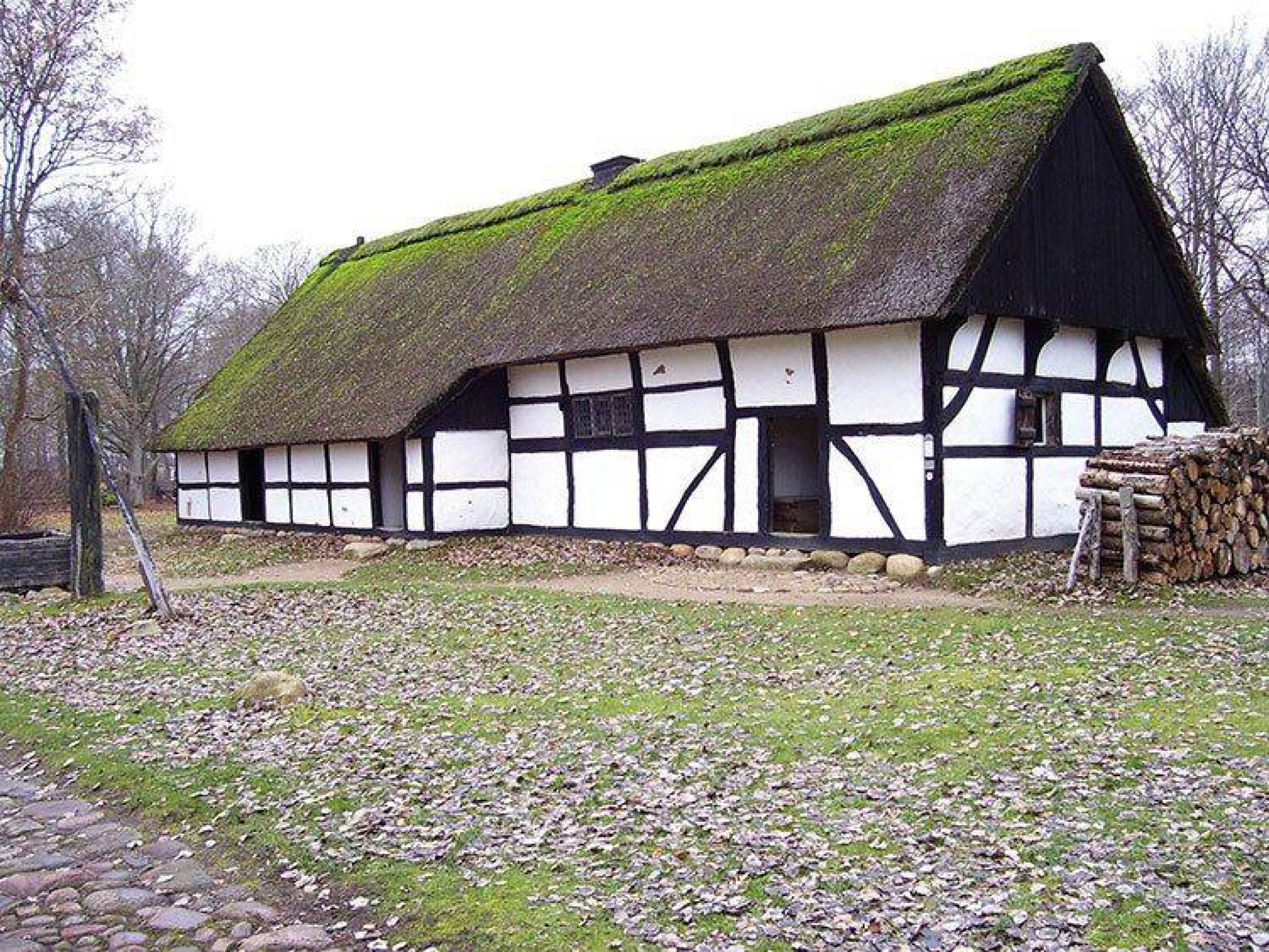 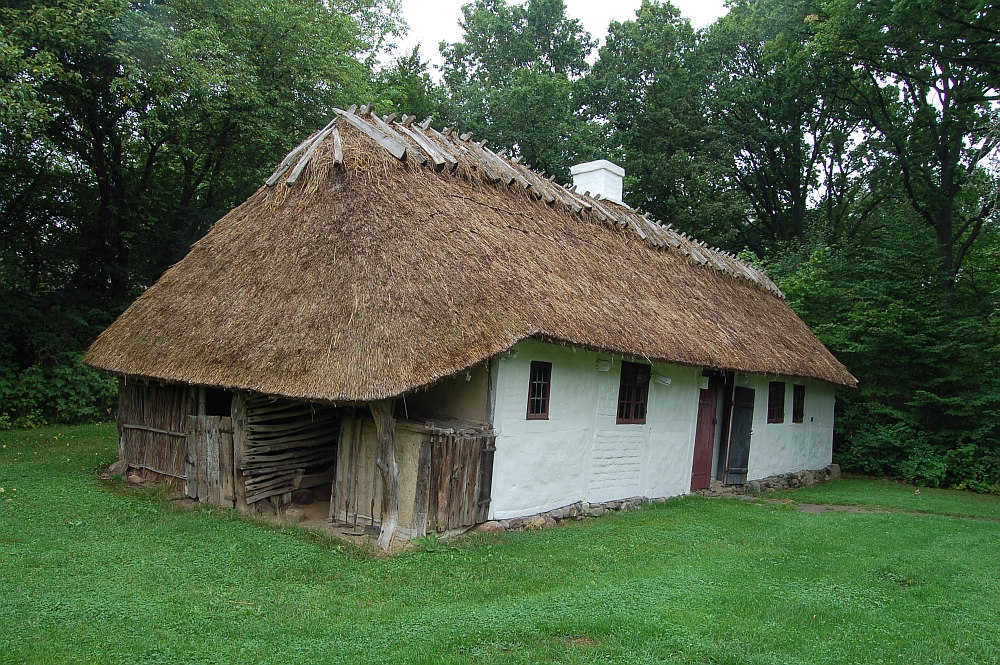 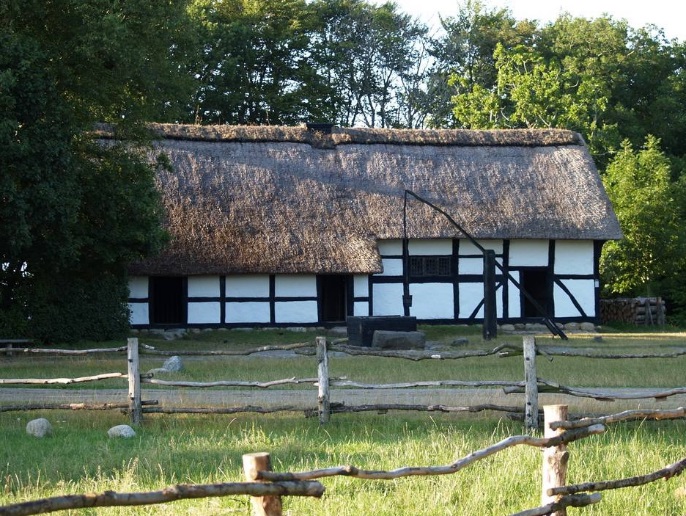 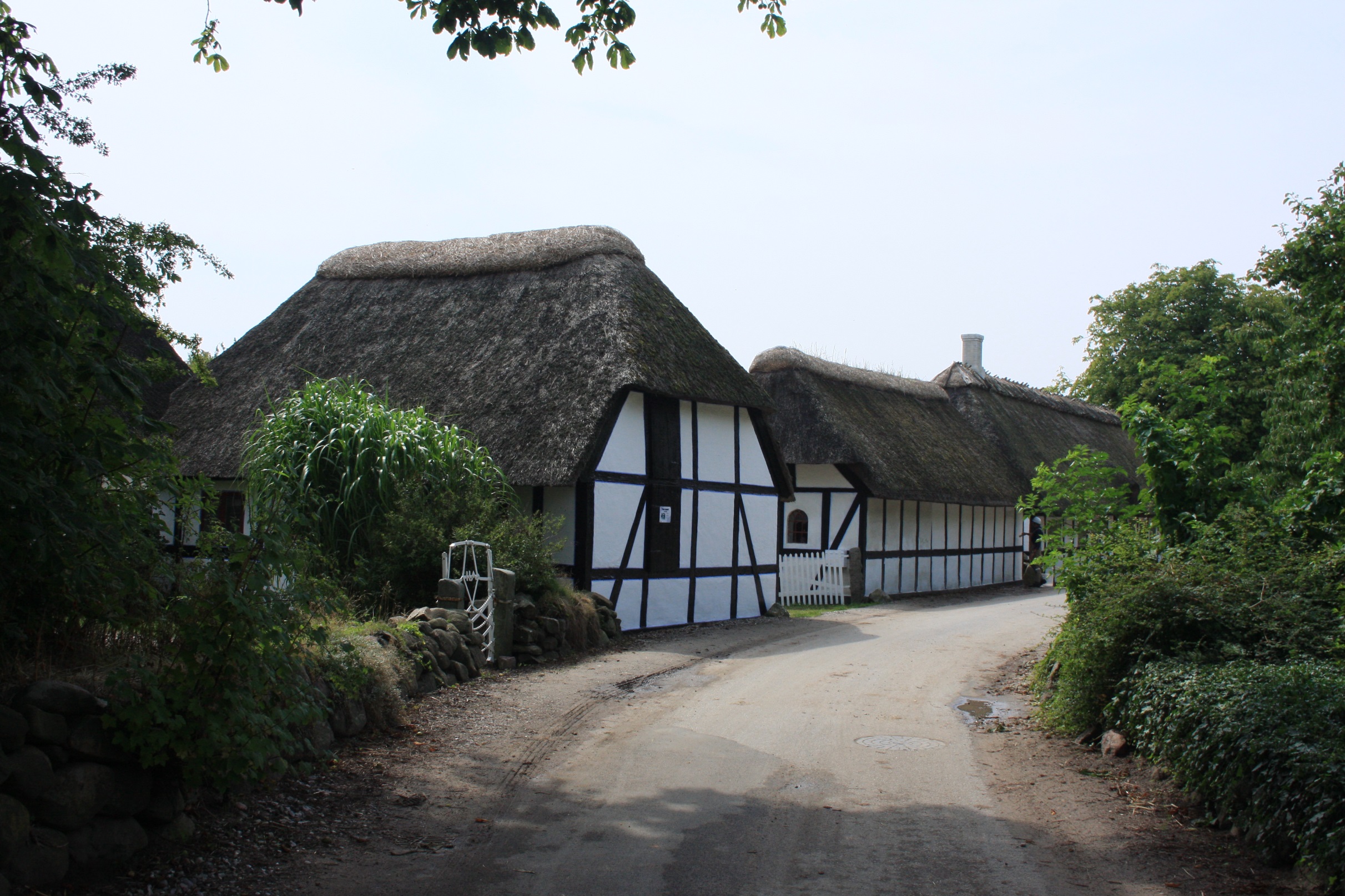 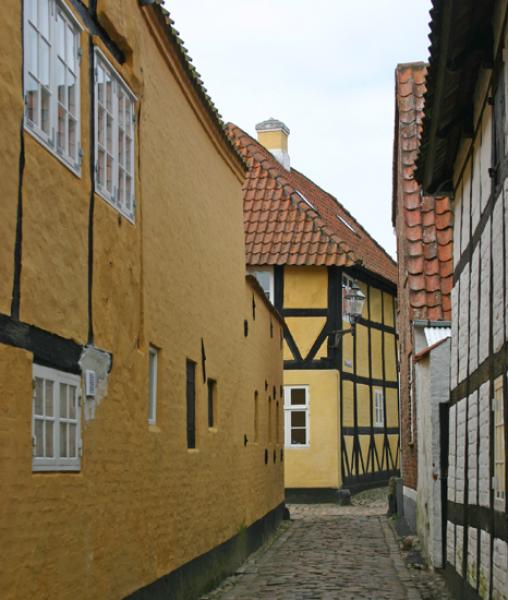 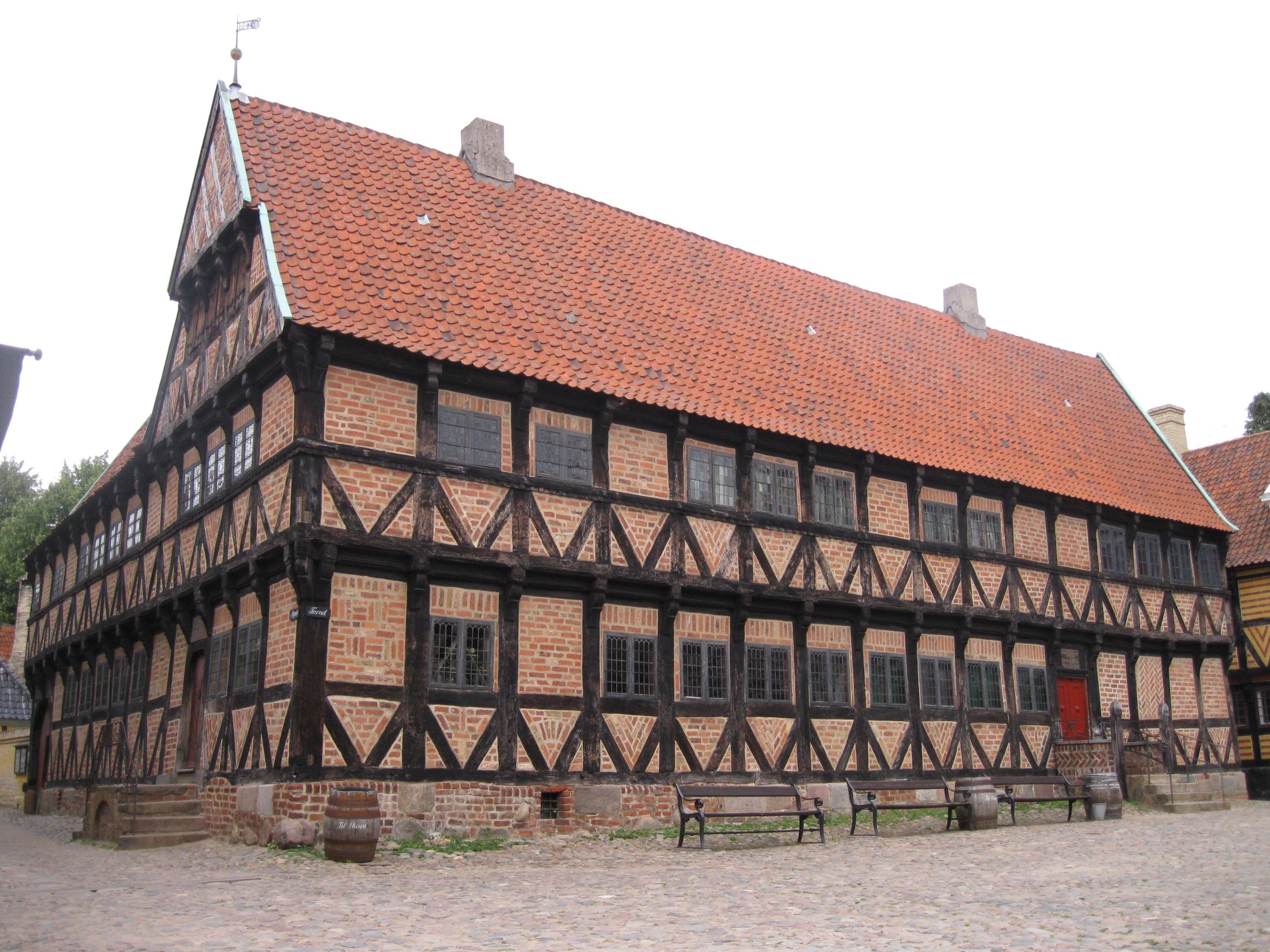 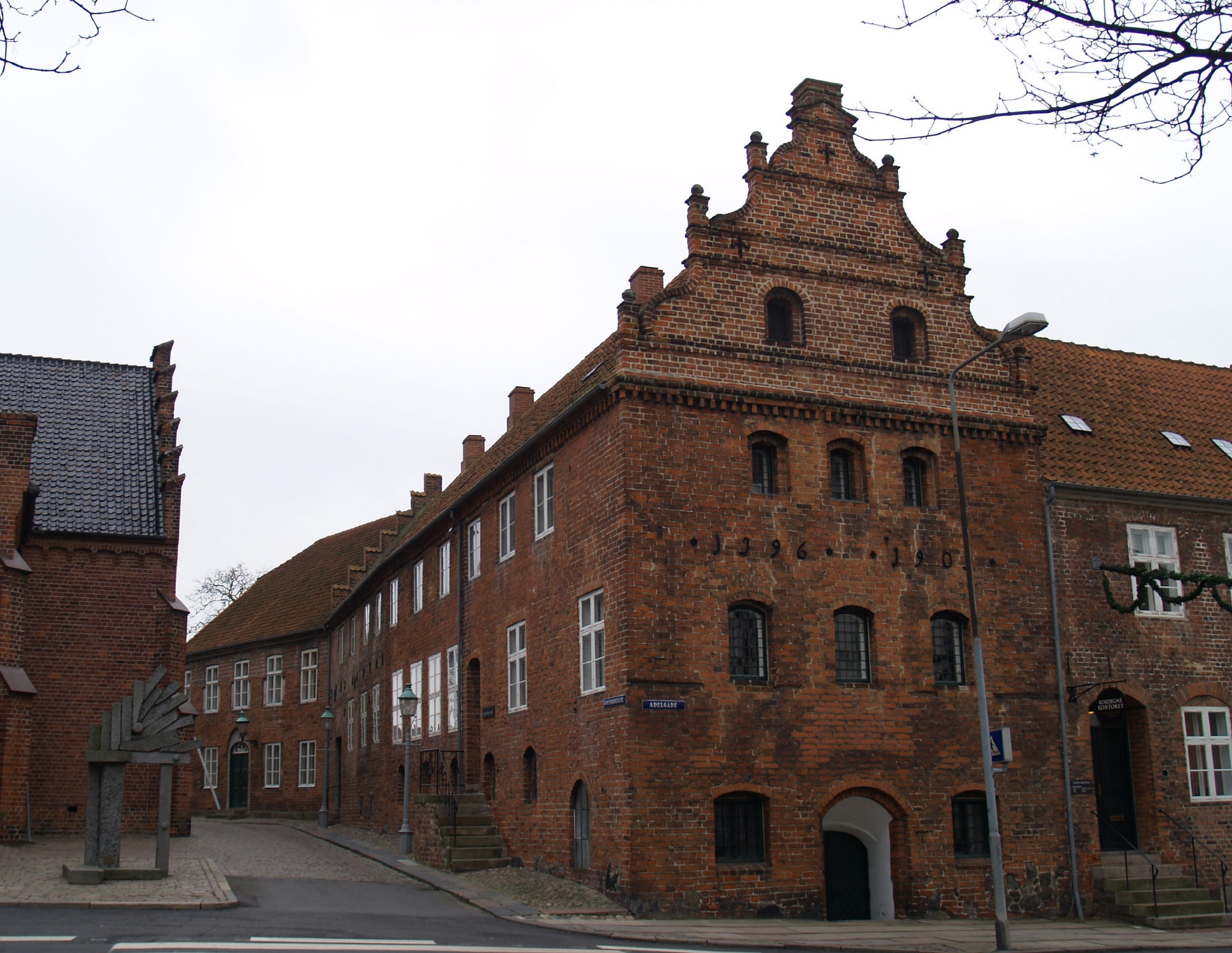 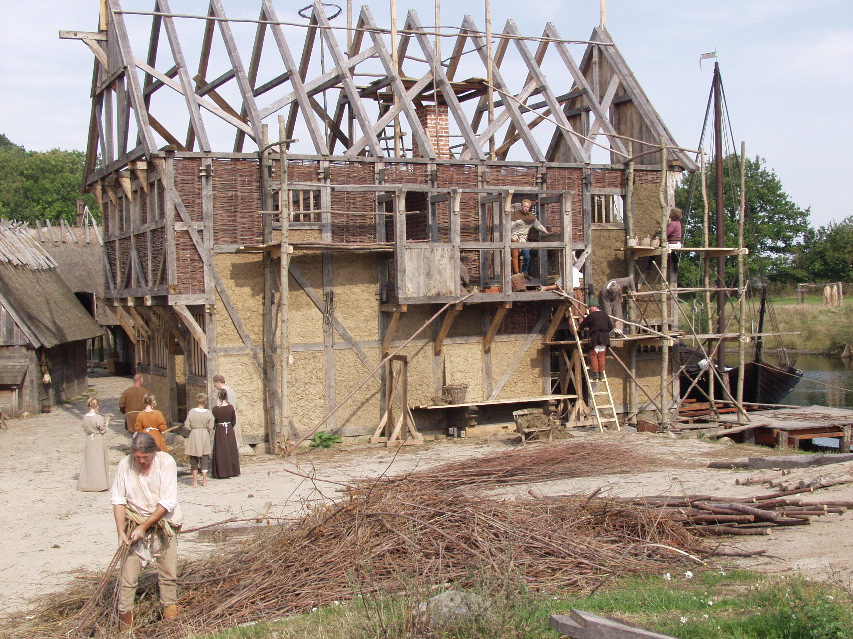 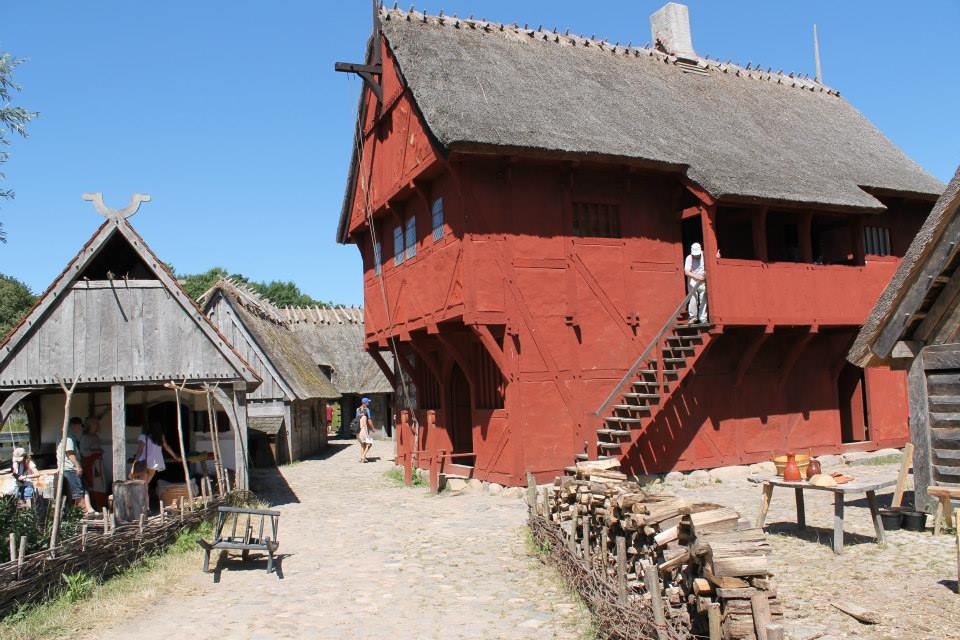 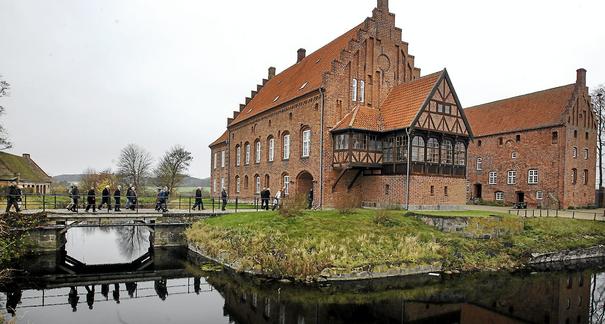 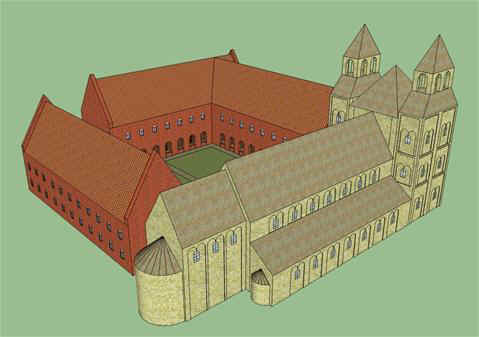 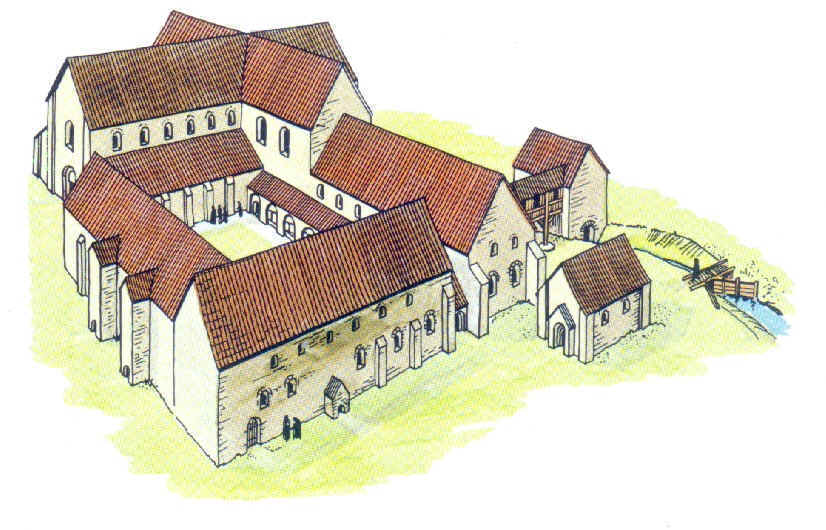 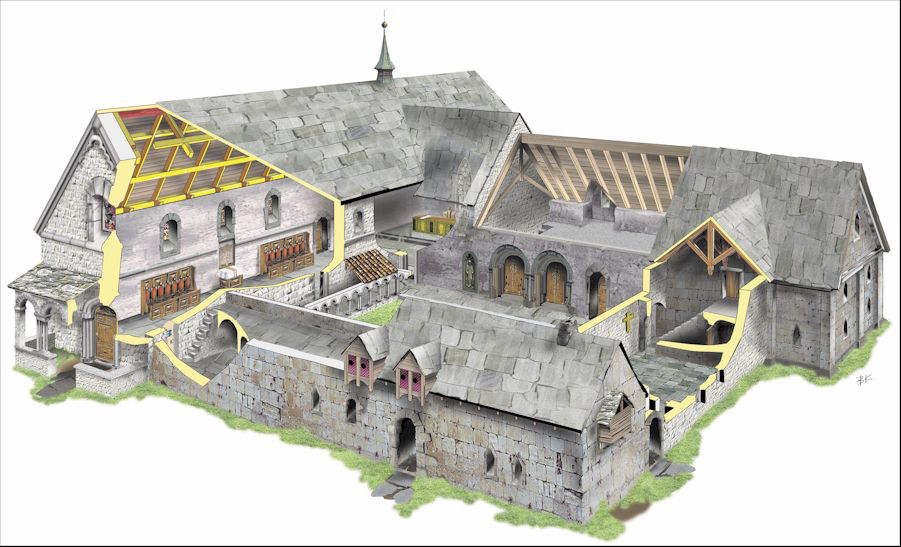 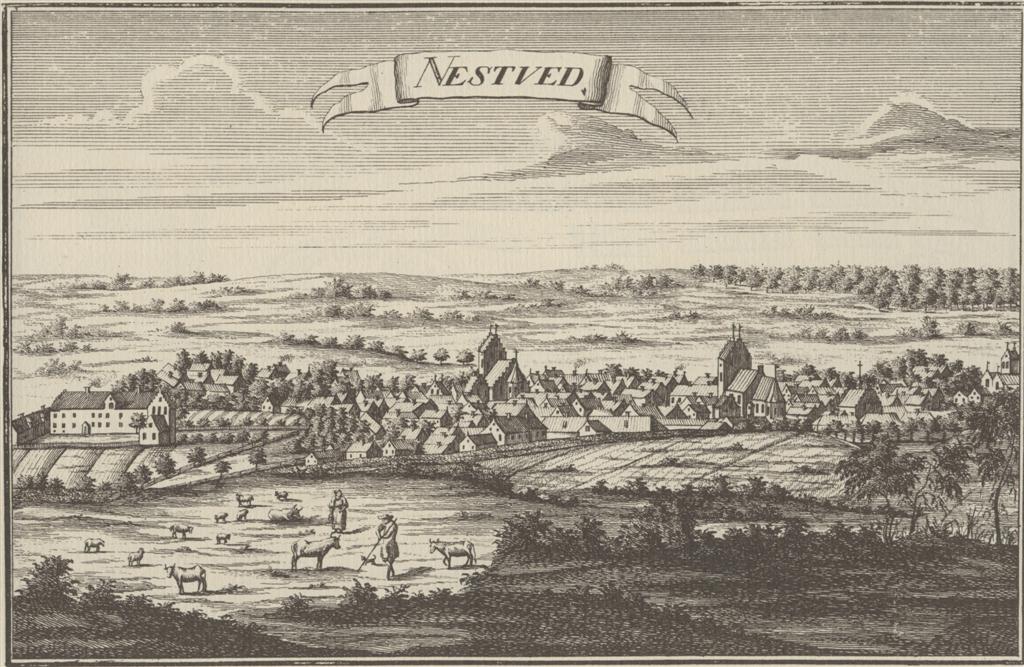 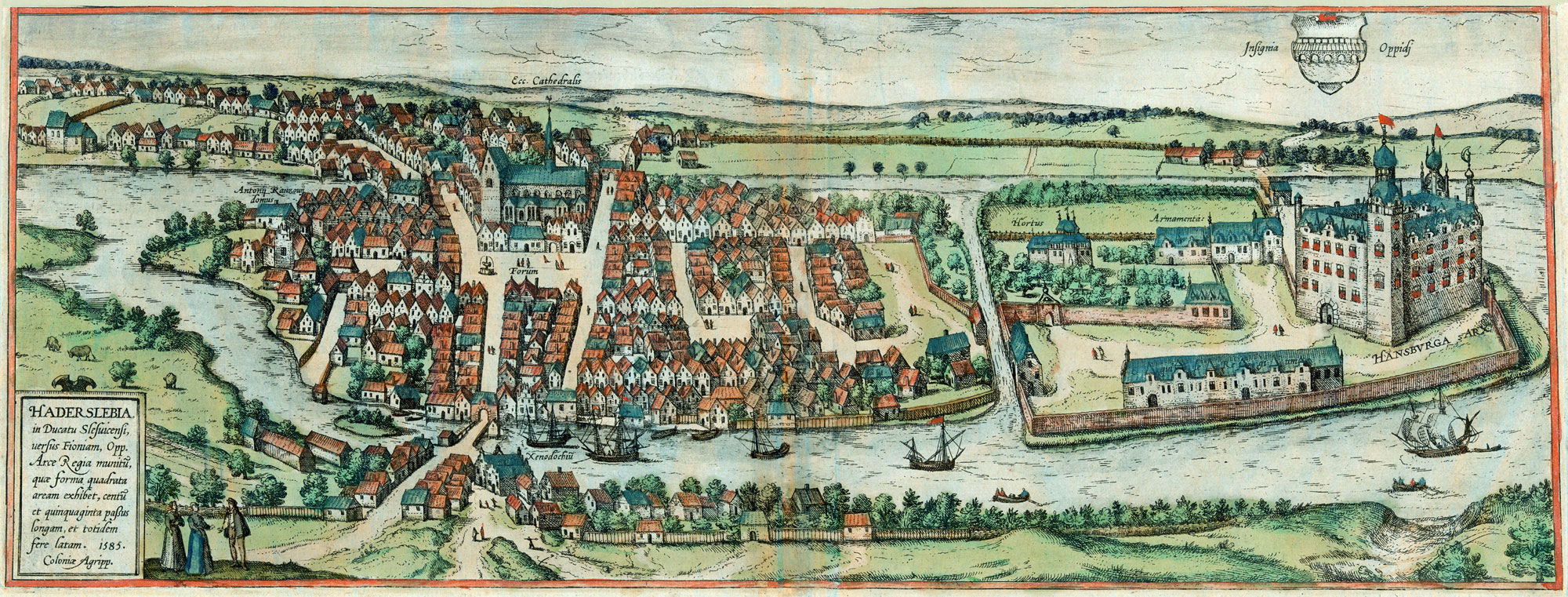